Please note that these are not to be used as a checklist, purely as a guide for anyone not confident with recognising what an on track child would roughly look like at each checkpoint based on the new EYFS 2021 Curriculum.
Baseline Checkpoint Overview
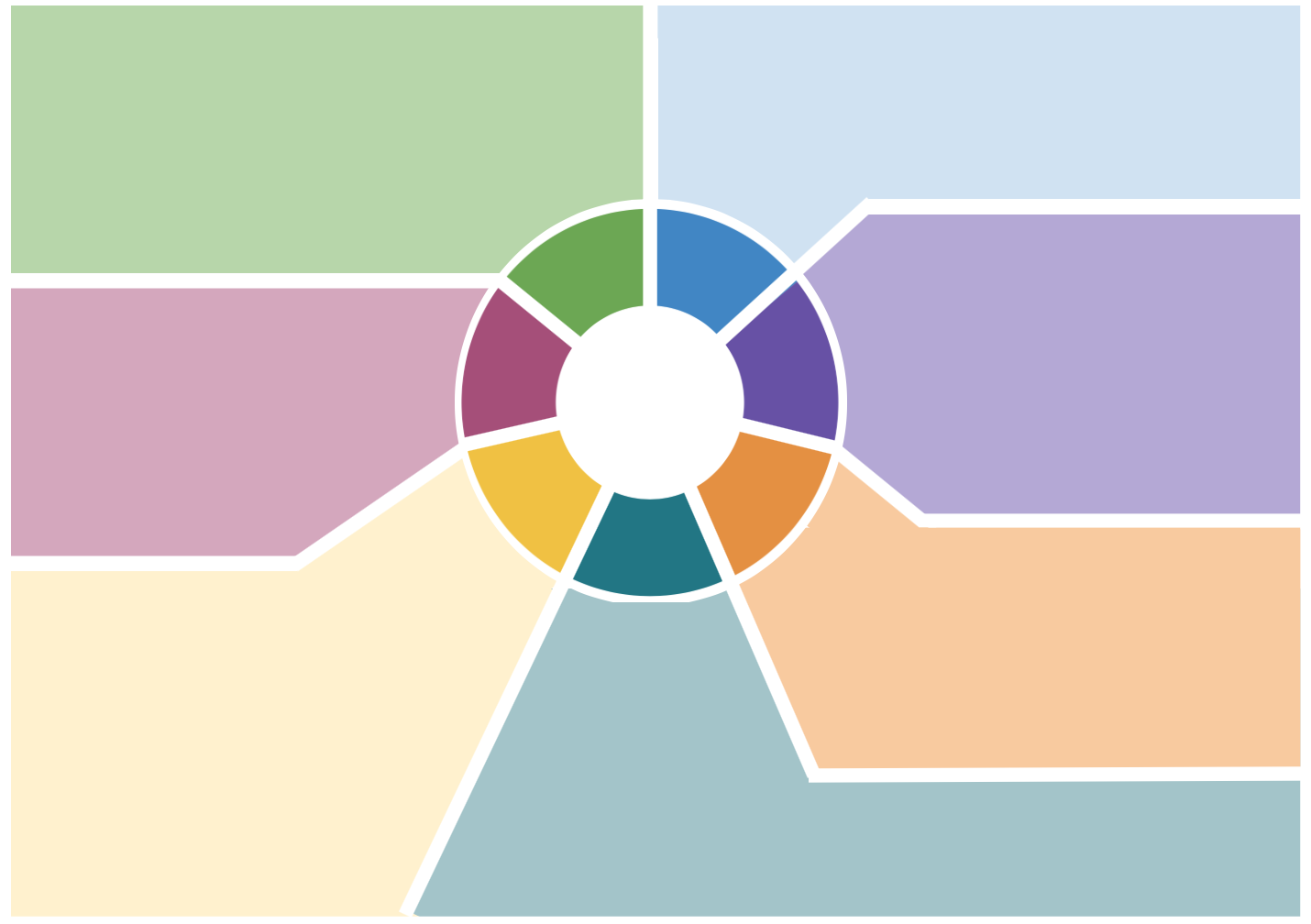 Develop friendships with children. Notice and ask questions about others. Begin to show control over self. Manages transitions from home to nursery with support. Increasingly able to talk about and manage their emotions.
Start to talk about own feelings. Developing conversation skills but may jump topics. Listen to simple stories and understand what is happening. Identify familiar objects and properties. Understand and act on longer sentences. Understand simple questions of who, what, where. Know a few 
songs and rhymes.
Personal, Social and Emotional Dev.
Communication and
 Language
Enjoy starting to kick, throw and catch balls. Build independently with a range of appropriate resources. Clap and stamp to music. Use large and small motor skills to do things independently, for example manage buttons and zips, and pour drinks. Learn to use the toilet with help then independence.
Start to make marks intentionally. Explore paint, using body parts, brushes and other tools. Start to develop pretend play. Manipulate and play with 
different materials. Join in with songs 
and rhymes with sounds/actions. 
Explore instruments and play 
them in different ways.
Nursery 
Baseline
Physical Development
Expressive Art and 
Design
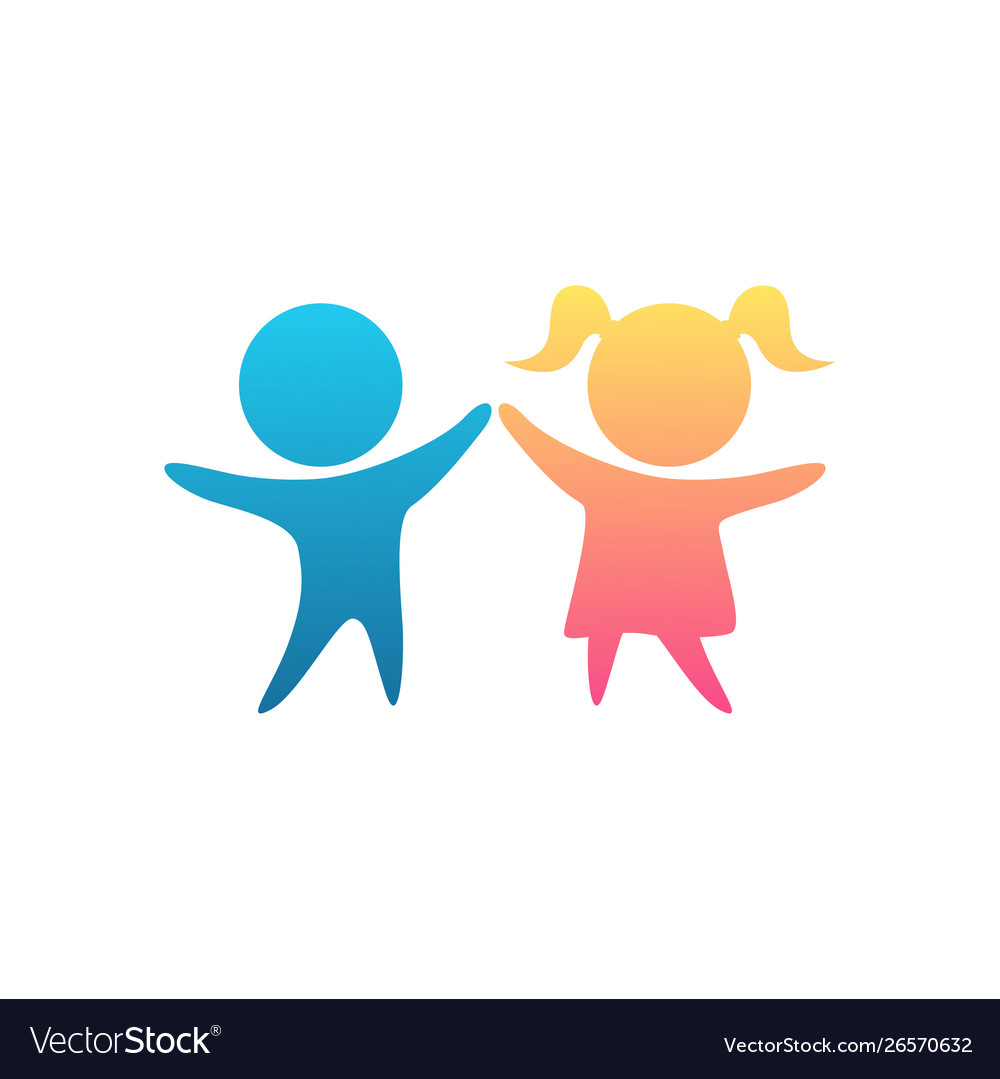 Literacy
Understanding the World
Mathematics
Enjoy sharing books with adults. Pay 
attention and respond to pictures or words, make comments and share own ideas. 
Notice some print, such as the first letter of their name, bus or door number, or familiar logo. Draw freely. Some marks made are given meaning.
Make connections between the features 
of their family and other families. Notice differences between people. Explore 
and respond to different natural 
phenomena in their setting and on 
trips.  Seeks to acquire basic skills in 
turning on and operating some 
digital equipment. Operates 
mechanical toys.
Take part in 
finger rhymes with 
numbers. Compare 
amounts, saying lots, 
more or same. Count in everyday contexts, can skip
numbers. Squeeze into different types of spaces. Build with a range of    
    resources. Complete inset puzzles. Compare sizes, weights etc. using   
  gesture/language - bigger/little/high/heavy. Notice and arrange patterns.
[Speaker Notes: Complete]
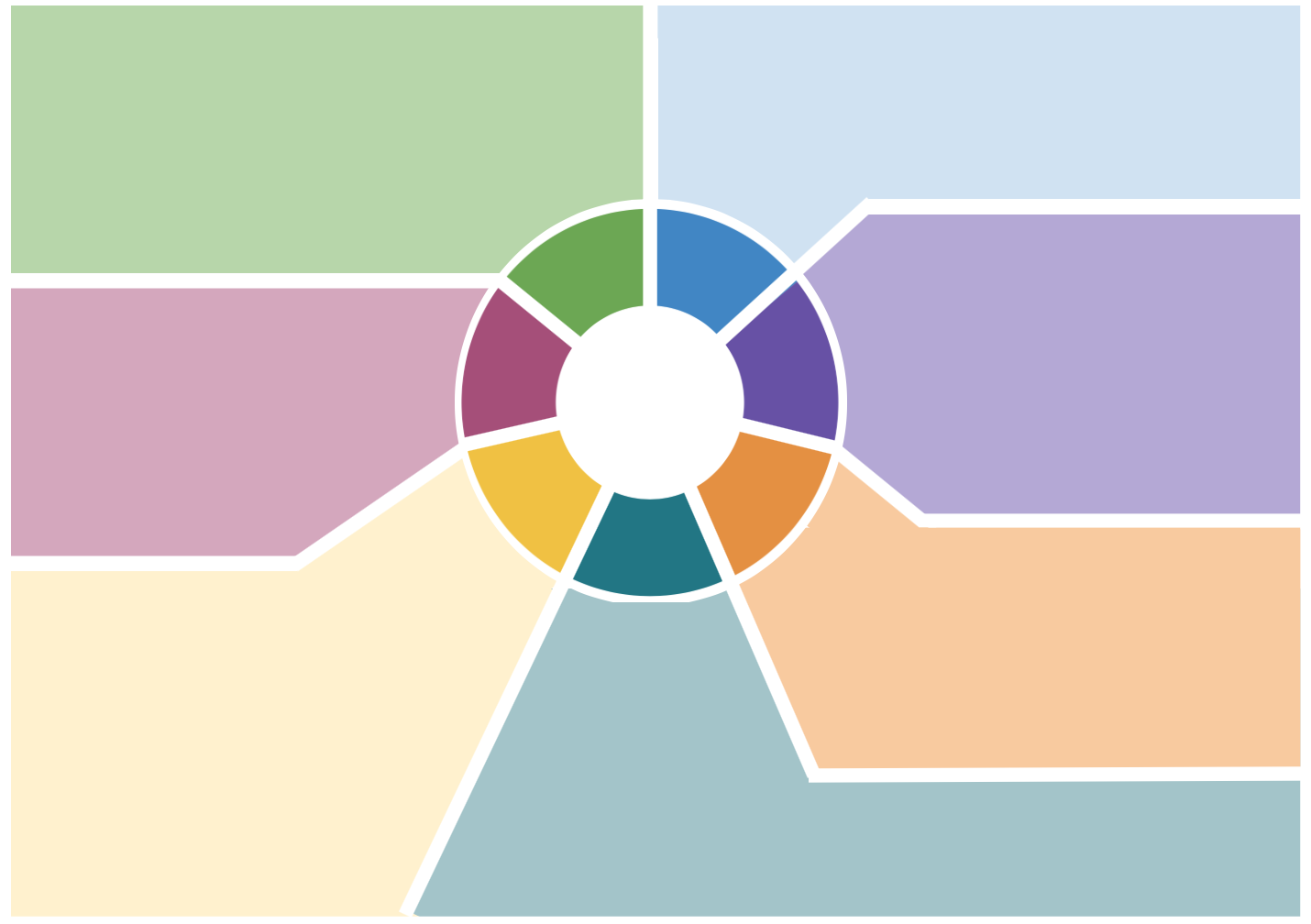 Be able to start and continue a conversation, 
express a point of view and debate with others. 
Use longer sentences of four to six words. Use a 
wider range of vocabulary. Develop 
communication and pronunciation but still 
with some errors. Talk in some detail about 
books read. Tell a long story.
Talk with others to solve conflicts which arise. Be appropriately assertive. Independently follow rules. Use a wider range of vocabulary. Persevere with difficulties.
Skip, hop, stand on one leg and hold a pose. Use a range of large-muscle movements. Begin to negotiate space. Start taking part in some group activities which they make up. Collaborate to manage large items. Recognise some safety considerations. Show a preference for a dominant hand. Make healthy choices about food, drink, activity and toothbrushing.
Personal, Social and Emotional Dev.
Communication and
 Language
Develop their own ideas and choose materials. Begin to develop complex stories in small world. Show different emotions in drawings/paintings. Explore colour and mixing. Remember and sing many songs and  rhymes by heart. Sing the melodic shape of familiar songs. Create own songs, or improvise 
around one they know.
Reception Baseline
Physical Development
Expressive Art and 
Design
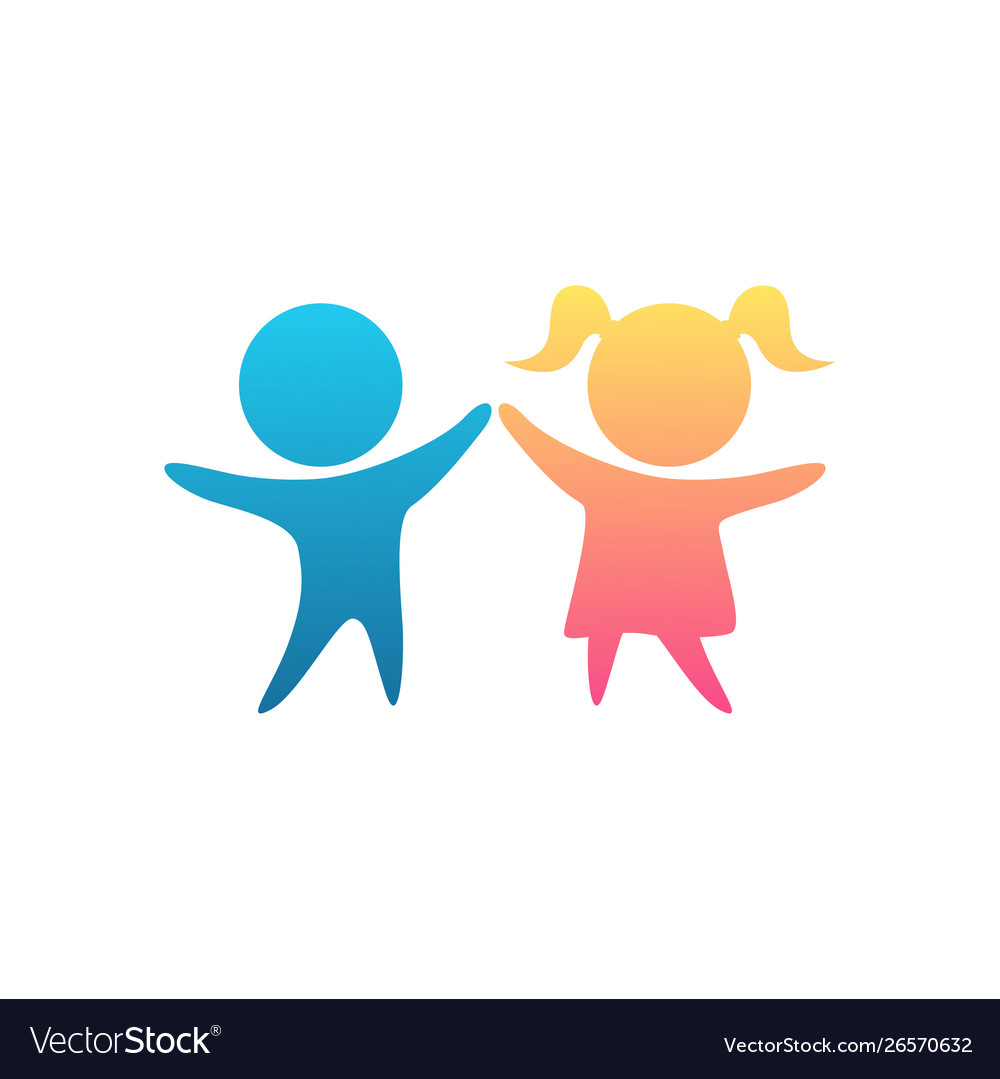 Literacy
Understanding the World
Mathematics
Extended conversations about stories, 
learning new vocab. Recognise words with the same initial sound. Recognise some sounds. Intentional mark making with ascribed meaning. Write strings of letters. Write initial sounds for some words. Write some of own name. Some letters are recognisable.
Know there are different countries and talk about differences experienced or seen. Begin to make sense of their own life-story and 
family history. Value self as an individual. 
Talk about differences between materials 
and changes they notice. Understand 
the key features of some life cycles. Talk 
about what they see, using a wide 
vocabulary. Knows that info can be 
retrieved from digital devices and 
the internet. Plays with a range of 
materials to learn cause & effect.
Link numerals 
and amounts. Solve 
real world maths 
problems with numbers 
up to 5. Describe a 
familiar route. Discuss
routes and locations, using
words like ‘in front of’ and ‘behind’. Combine shapes to make new ones. Extend and create ABAB patterns and notice and correct an error. Begin to describe a sequence of events, real or fictional, using words such as first/then.
[Speaker Notes: Complete]
Autumn Checkpoint Overview
Spring Checkpoint Overview
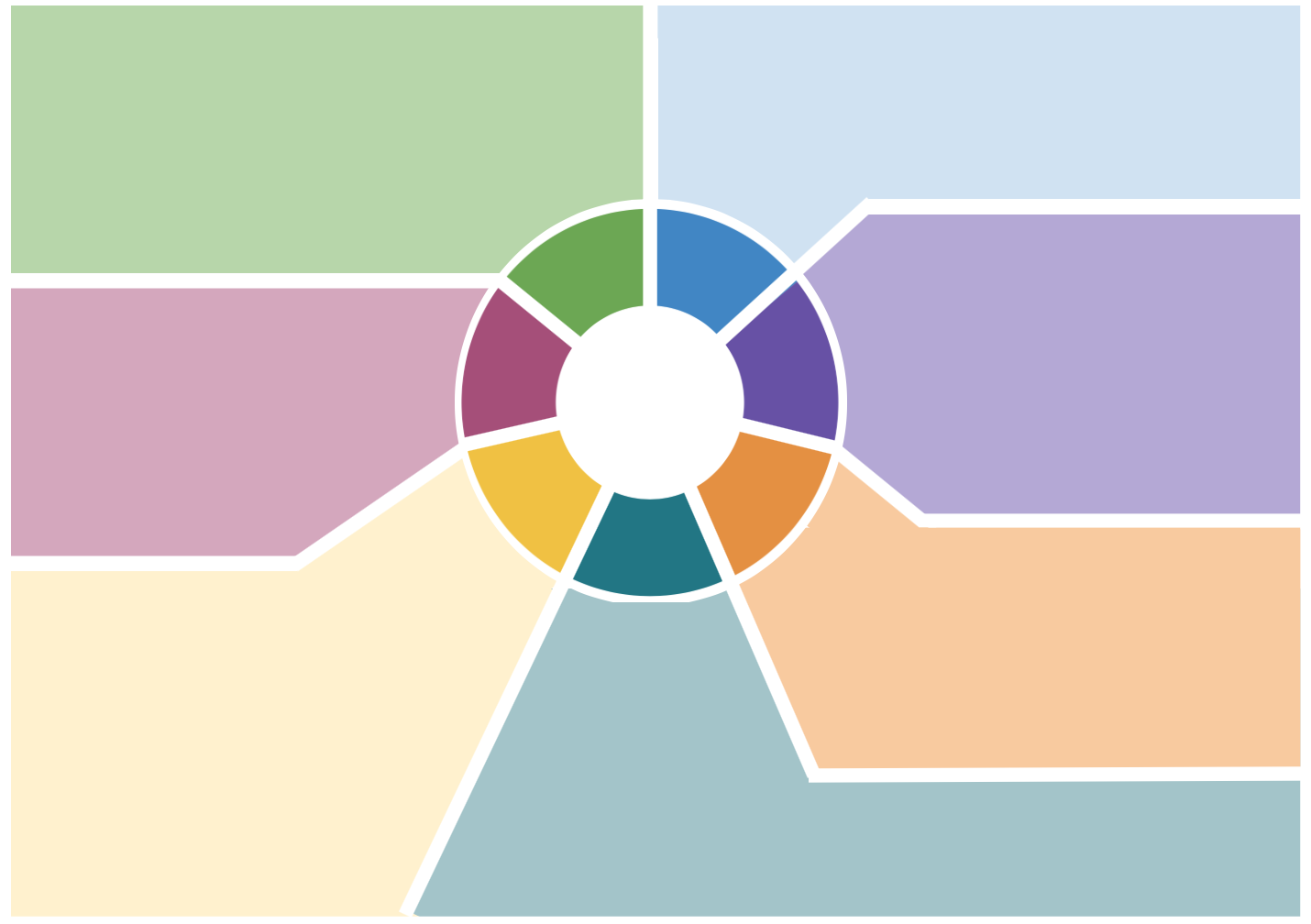 Self Regulation
Begin to understand how others might be feeling. 
Managing Self
Increasingly follows rules showing understanding to why they are important.
Building Relationships
Help find solutions to conflicts with others. Extend and elaborate play ideas when engaging with others. More outgoing with unfamiliar people.
Listening, Attention and Understanding
Begin to pay attention to more than one thing at a time. Understand why questions. Enjoy listening to stories and remember most key points. 
Speaking
Begin to organise play through talk. Know several songs and rhymes.
Personal, Social and Emotional Dev.
Communication and
 Language
Fine Motor
Choose the right resources and tools to carry out their own plan. Use a comfortable grip with good control when holding pens and pencils.
Gross Motor
Go up steps and stairs, or climb up apparatus. Increasingly able to use and remember sequences and patterns of movements which are related to music or rhythm.

Personal Care*
Increasingly independent in meeting their own care needs.
Nursery
 Spring
Physical Development
Creating with Materials 
Join different materials & explore different textures. Make imaginative and complex small worlds with blocks & construction kits. Draw with increasing complexity & 
detail, such as representing a face with a circle and including details. Explore colour and colour-mixing.
Being Imaginative and Expressive
Begin to tell simple stories in pretend play. 
Remember and sing entire songs/rhymes.
Expressive Art and 
Design
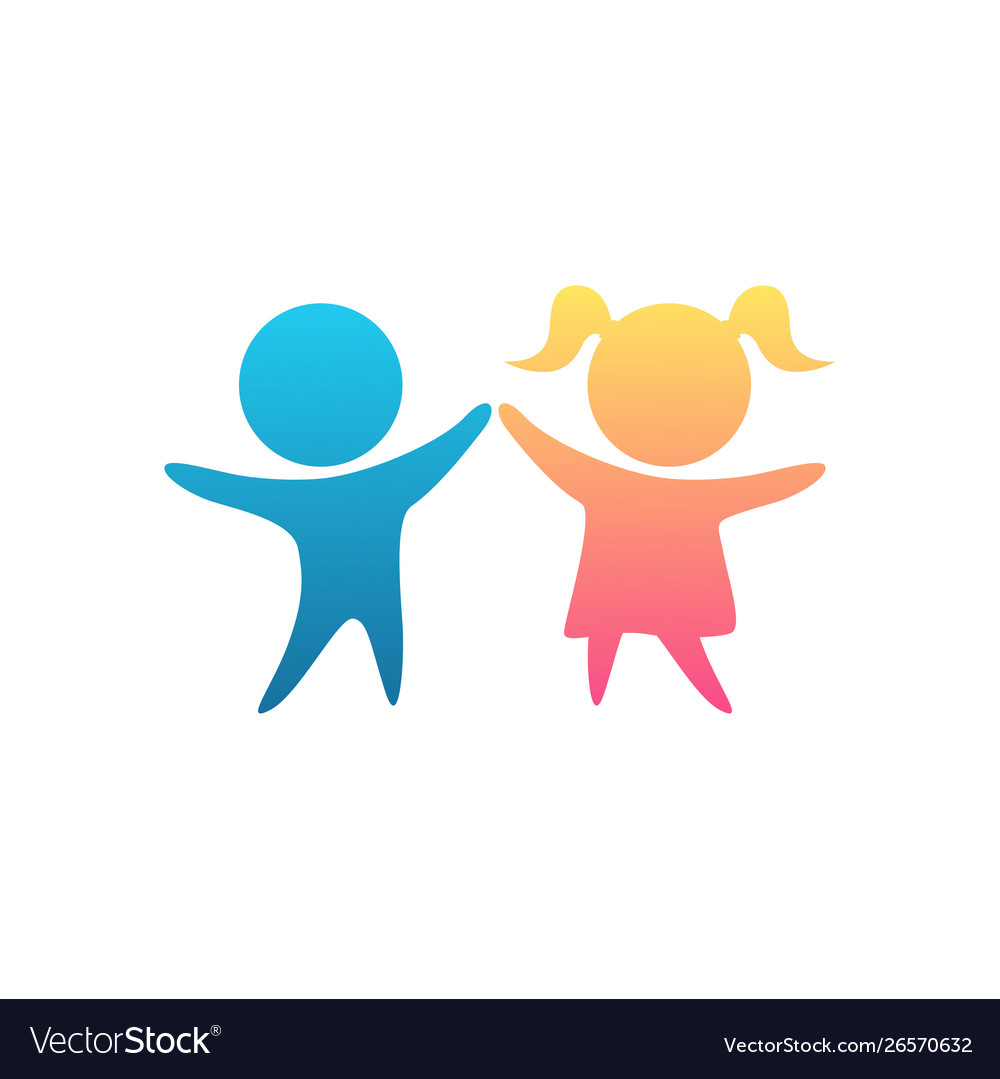 Literacy
Understanding the World
Mathematics
Comprehension
Engage in conversations about stories, learning new vocabulary. 
Word Reading
Understand the five key concepts about print: print has meaning, the names of the different parts of a book, print can have different purposes, page sequencing and we read English text from left to 
right and from top to bottom. Develop phonological awareness to 
spot and suggest rhymes and count or clap syllables in a word.   
Writing
Write letter like forms. Use mark making in play. Write first letter of 
own name.
Numbers
            Fast recognition of up to 
           3 objects, without counting    
         (subitising). Say one number 
       for each item in order to 5. 
     Know the last number when 
   counting tells you the  total 
 (cardinal principle).
Past and Present
Begin to make sense of their own life- story & family’s history. 
People, Cultures and Communities
Continue to develop positive attitudes about the differences between people.
The Natural World
Explore materials with similar/different properties. Explore 
different forces they can feel. Plant seeds and care for 
growing plants. Talk about what they see, using a wide 
vocabulary.

Technology* 
Knows how to operate simple equipment.
Shape, Space and Measure*
   Understand position through words alone. Make comparisons between objects relating to length, weight and 
 height. Combine shapes to make new ones.
[Speaker Notes: Complete]
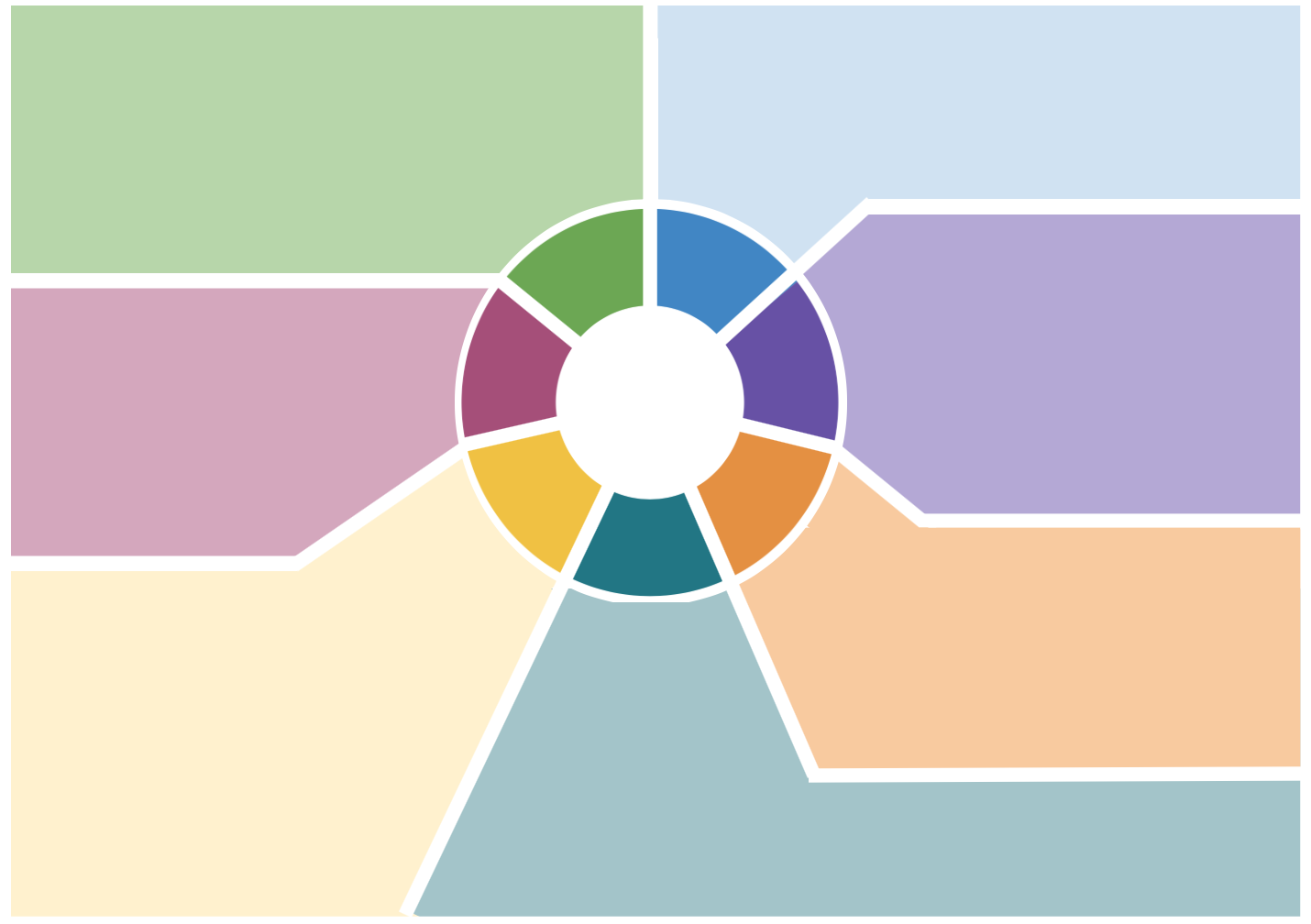 Self Regulation
Identify and moderate their own feelings socially and emotionally and consider the feelings of others. 
Managing Self
Show resilience and perseverance in the face of challenge. Manage their own needs. Know and talk about the different factors that support their overall health and wellbeing.
Building Relationships
See self as a valuable individual. Build constructive and respectful relationships.
Listening, Attention and Understanding
Developing listening skills which enable them to listen carefully to others and with attention.
Speaking
Engage in conversations exploring non-fiction topics, developing knowledge and vocabulary. Use talk to help work out problems and organise thinking and actions. Articulate their ideas and thoughts in well-formed sentences. Retell stories in own words, drawing on key phrases from the text.
Personal, Social and Emotional Dev.
Communication and
 Language
Fine Motor
Develop more control over the use of small tools.
Gross Motor
Develop overall body-strength, balance, coordination and agility needed to engage successfully with future physical education sessions and other physical disciplines. Use a range of large and small apparatus. Develop confidence, competence, precision and accuracy when engaging in ball activities.
Reception Spring
Physical Development
Creating with Materials 
Begin to construct with a plan in mind. Return to and 
build on their previous learning, refining ideas and developing their ability to represent them.
Being Imaginative and Expressive
Develop a storyline in their pretend play. Sing in a 
group or on their own, increasingly matching 
the pitch and following the melody. 
Engage in music making.
Expressive Art and 
Design
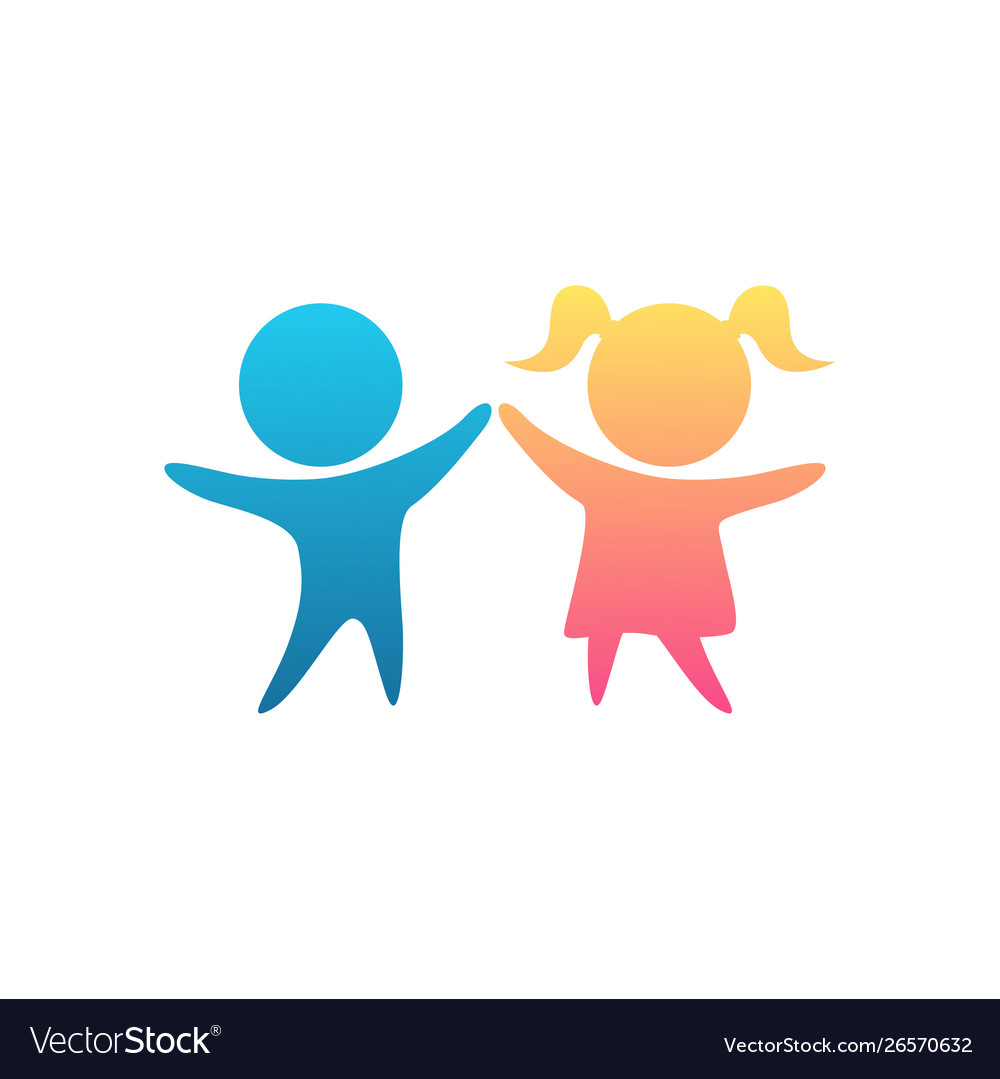 Literacy
Understanding the World
Mathematics
Comprehension
Engage in and re-read fiction and non-fiction books to build up 
their understanding and enjoyment. 
Word Reading
Re-read books to build up confidence in word reading and fluency. Read words which include set 1 single sounds and digraphs, CVCC 
+ CCVC words, simple phrases and sentences, blending sounds 
into words. Read a few set 1 tricky words.   
Writing
Write words with all set 1 sounds (CVCC + CCVC) and captions.
 Words are phonetically plausible. Write a few set 1 tricky words. 
Most letters are correctly formed and others are recognisable.
Past and Present
Comment on images of familiar situations in the past.  Compare 
& contrast characters from stories & figures from the past.
People, Cultures and Communities
Draw information from a simple map. Understand that some 
places are special to members of their community. 
Recognise that people have different beliefs & celebrate 
special times in different ways. Recognise some similarities 
& differences between life in this country and life in 
other countries.
The Natural World
Describe what they see, hear & feel whilst outside. 

Technology* 
Create content such as a video recording, stories or 
draw a picture on screen.
Numbers
            Count objects, actions & 
           sounds. Subitise. Link 
         numerals with its cardinal 
       value. Count beyond 15. 
     Explore the composition of 
   numbers to 10. Automatically 
 recall number bonds for  numbers 
0–5.
Number Patterns
        Compare numbers. Understand the one more/one less relationship between numbers. 
     
    Shape, Space and Measure*
  Compose and decompose shapes (recognise shapes have other shapes within it). Continue and create repeating patterns. Compare length, weight and capacity.
[Speaker Notes: Complete]
Summer Checkpoint Overview
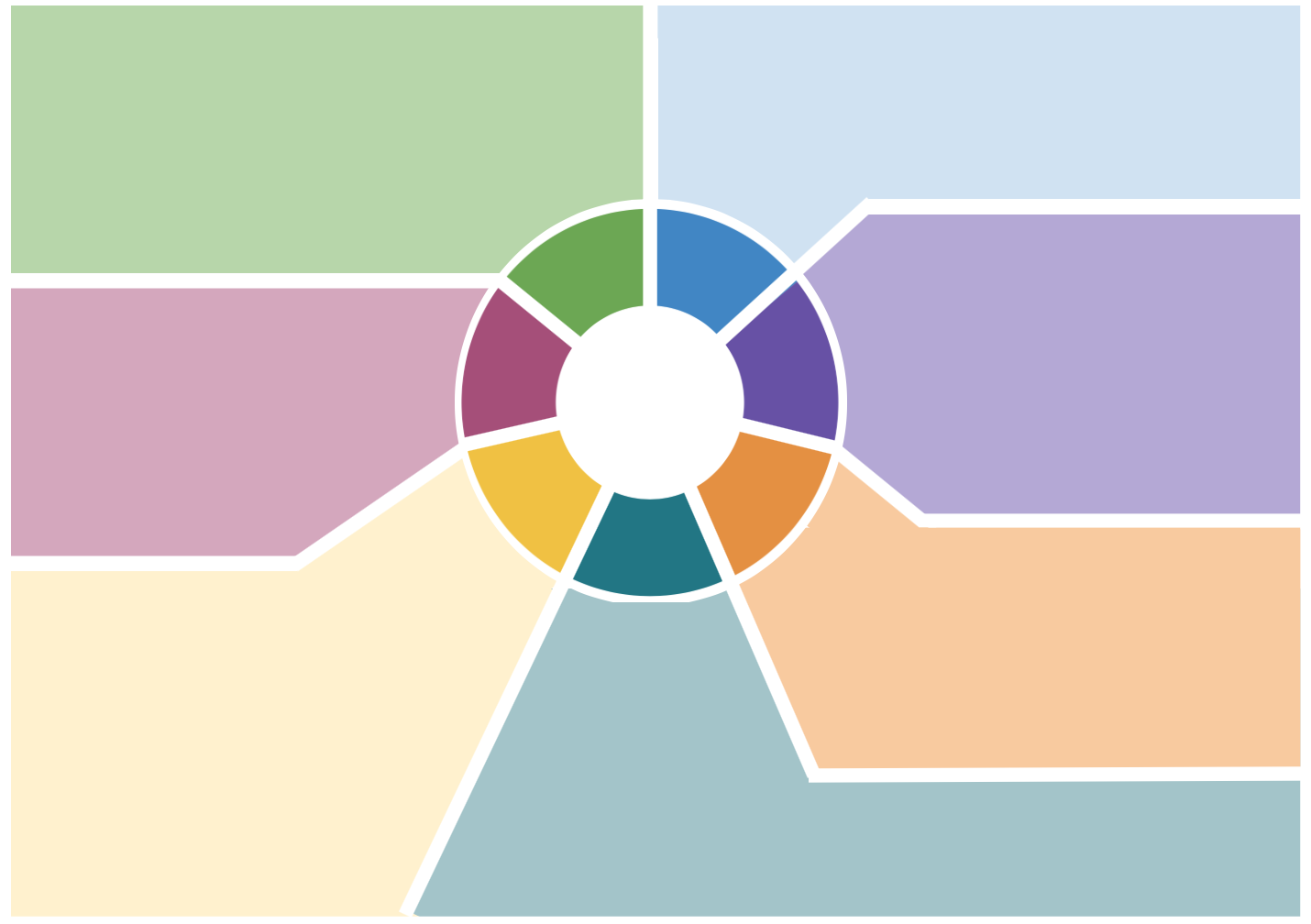 Self Regulation
Use accurate vocabulary when talking about their feelings. Begin to understand how others might be feeling.
Managing Self
Independently follow rules. Persevere with difficulties. 
Building Relationships
Talk with others to solve conflicts which arise. Be appropriately assertive. Use a wider range of vocabulary.
Listening, Attention and Understanding
Mostly able to pay attention for a fair amount of time. Understand a range of questions. Begin to attentively listen to stories.
Speaking
Be able to start and continue a conversation, express a point of view and debate with others. Use longer sentences of four to six words. Use a wider range of vocabulary. Develop communication and pronunciation but still with some errors. Know several songs and rhymes. Talk in some detail about books 
read. Tell a long story.
Fine Motor
Show a preference for a dominant hand. Use a comfortable grip with good control when holding pens and pencils. 
Gross Motor
Skip, hop, stand on one leg and hold a pose. Use a range of large-muscle movements. Begin to negotiate space. Start taking part in some group activities which they make up. Collaborate to manage large items. Recognise some safety considerations. 
Personal Care*
Independent in meeting their own care needs. Make healthy choices about food, drink, activity and toothbrushing.
Personal, Social and Emotional Dev.
Communication and
 Language
Nursery
Summer
Creating with Materials 
Develop their own ideas and choose materials. Show different emotions in drawings/paintings. Explore colour 
and mixing. 
Being Imaginative and Expressive
Begin to develop complex stories in small world. 
Remember and sing many songs and rhymes by 
heart. Sing the melodic shape of familiar songs. 
Create own songs, or improvise around one 
they know.
Physical Development
Expressive Art and 
Design
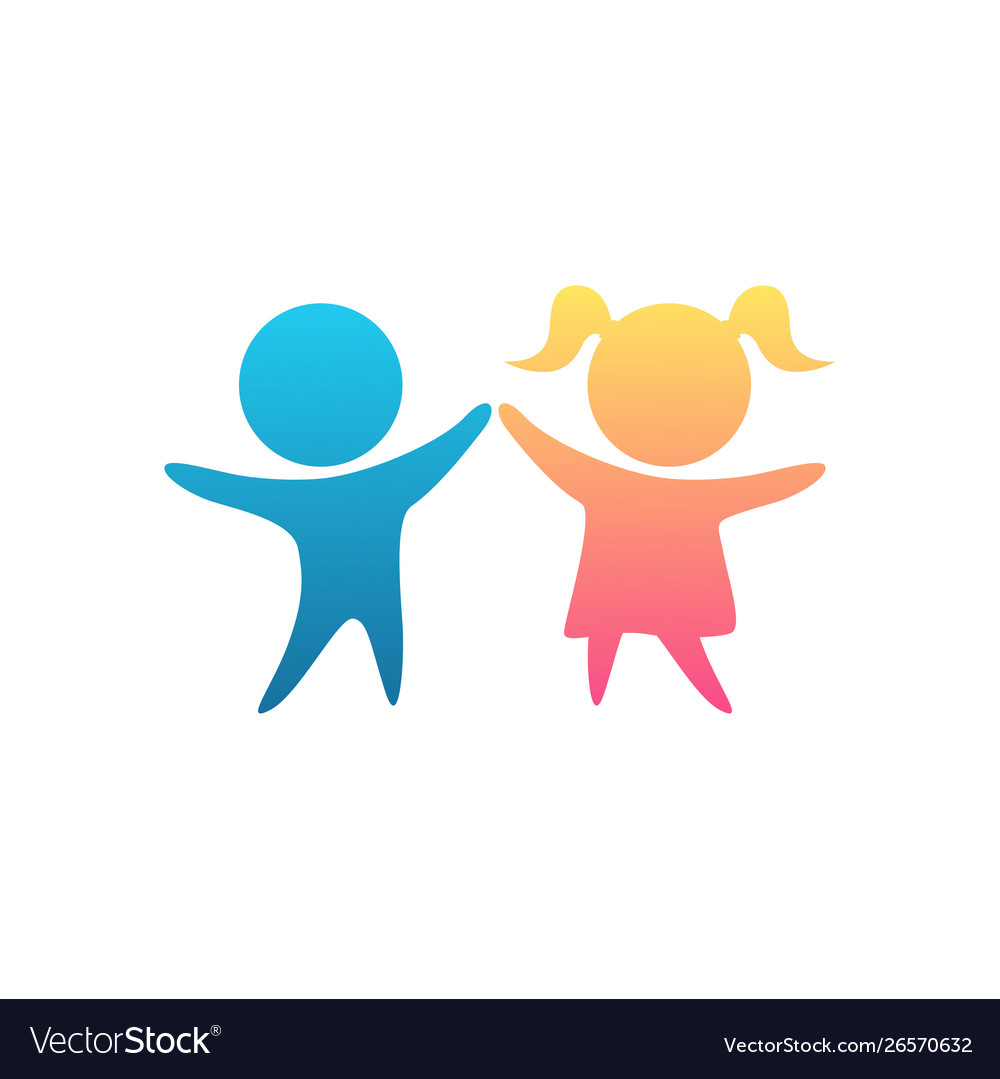 Literacy
Understanding the World
Mathematics
Comprehension
Engage in extended conversations about stories, learning new vocabulary.
Word Reading
Develop their phonological awareness, so that they can: spot and suggest rhymes and count or clap syllables in a word and recognise words with the same initial sound.
Writing
Intentional mark making with ascribed meaning. Write strings of letters. Write initial sounds for some words. Write/match some of 
own name. Some letters are recognisable.
Past and Present
Begin to make sense of own life-story and family history. 
People, Cultures and Communities
Value self as an individual. Know there are different countries 
and talk about differences experienced or seen. 
The Natural World
Talk about differences between materials and changes they 
notice. Understand the key features of some life cycles. 
Talk about what they see, using a wide vocabulary. 

Technology* 
Knows that info can be retrieved from digital devices 
and the internet. Plays with a range of materials to 
learn cause and effect.
Numbers
             Recite numbers past 5. 
           Show ‘finger numbers’ up 
         to 5. Experiment with own 
       symbols, marks &  numerals. 
     Link numerals and amounts. 
   Solve real world maths problems 
 with numbers up to 5.
Shape, Space and Measure*
     Describe a familiar route. Discuss routes and locations, using words like ‘in front of’ and ‘behind’. Explore 
   2D/3D shapes using language: sides, corners, straight, flat.
[Speaker Notes: Complete]
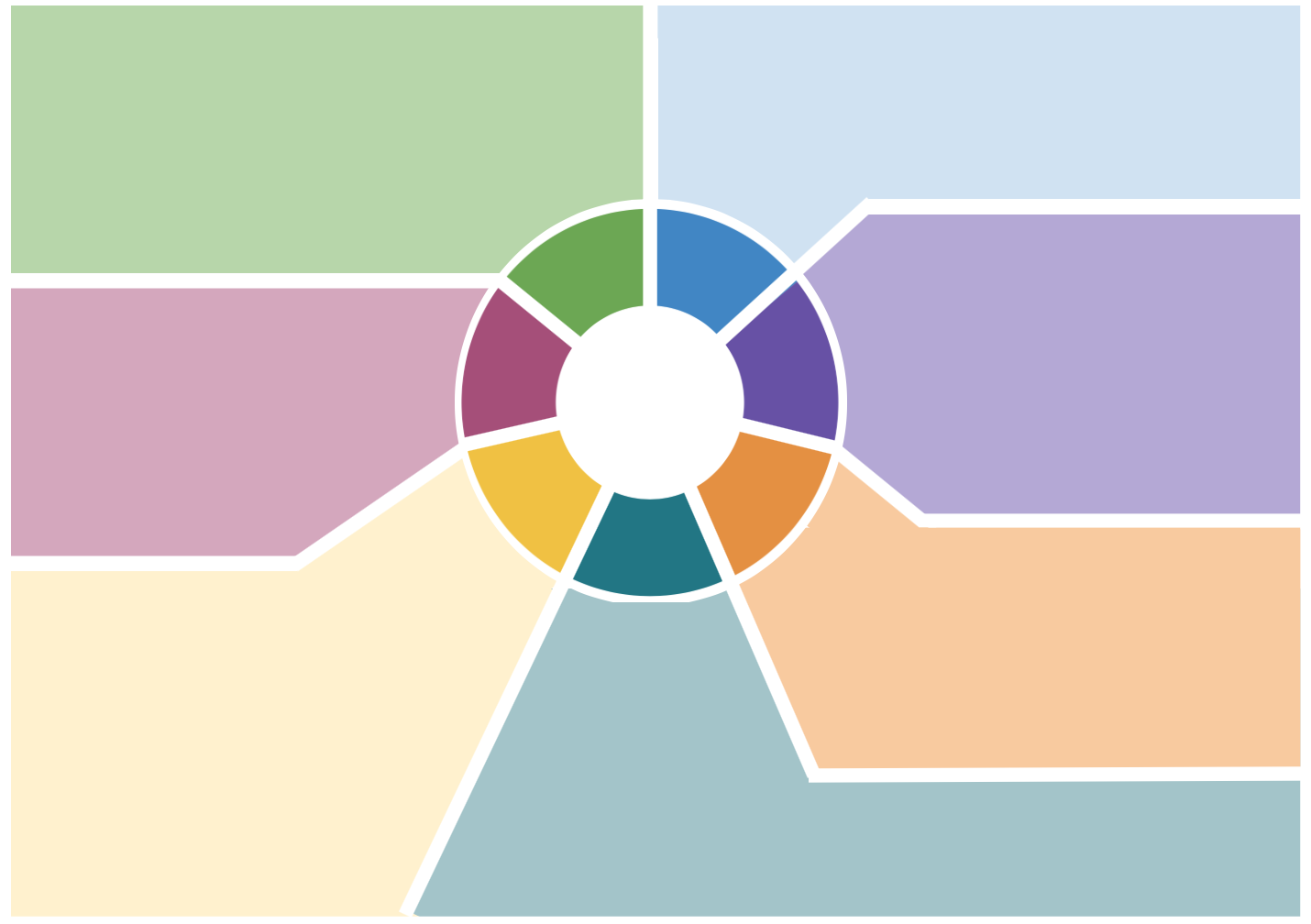 Self Regulation
Identify and moderate their own feelings socially and emotionally and consider the feelings of others. Set and work towards simple goals. Control their immediate impulses when appropriate. Give focused attention to what the teacher says. 
Managing Self
Show resilience and perseverance in times of challenge. Manage their own needs. Know and talk about factors that support their overall health/wellbeing.
Building Relationships
Build constructive, respectful relationships. Show sensitivity to others. Take turns.
Listening, Attention and Understanding
Understand how to listen carefully to others with attention. Confidently ask questions to find out more and extend understanding. Hold conversation when engaged in back-and-forth exchanges with their teacher and peers.
Speaking
Present to a group using well articulated sentences and detailed descriptions. Express their ideas and feelings about their experiences using full sentences, including use of past, present and future tenses. Join ideas together using connectives. Use rich vocabulary in different contexts.
Personal, Social and Emotional Dev.
Communication and
 Language
Fine Motor
Develop the foundations of a handwriting style which is fast, accurate and efficient. Use a range of small tools, including scissors, paint brushes and cutlery. 
Gross Motor
Further develop and refine a range of ball skills. Use core muscle strength to achieve a good posture when sitting 
at a table or sitting on the floor. Combine different movements with ease and fluency. Confidently and 
safely use a range of large and small apparatus.
Reception Summer
Creating with Materials 
Create collaboratively, sharing ideas, resources & skills. Construct with a plan in mind, reflecting on the outcome 
and making alterations/improvements. Explore, use and refine a variety of artistic effects to express their ideas 
and feelings. 
Being Imaginative and Expressive
Talk about dance and performance art, 
expressing their feelings and responses. 
Explore and engage in music making and 
dance, performing solo or in groups.
Physical Development
Expressive Art and 
Design
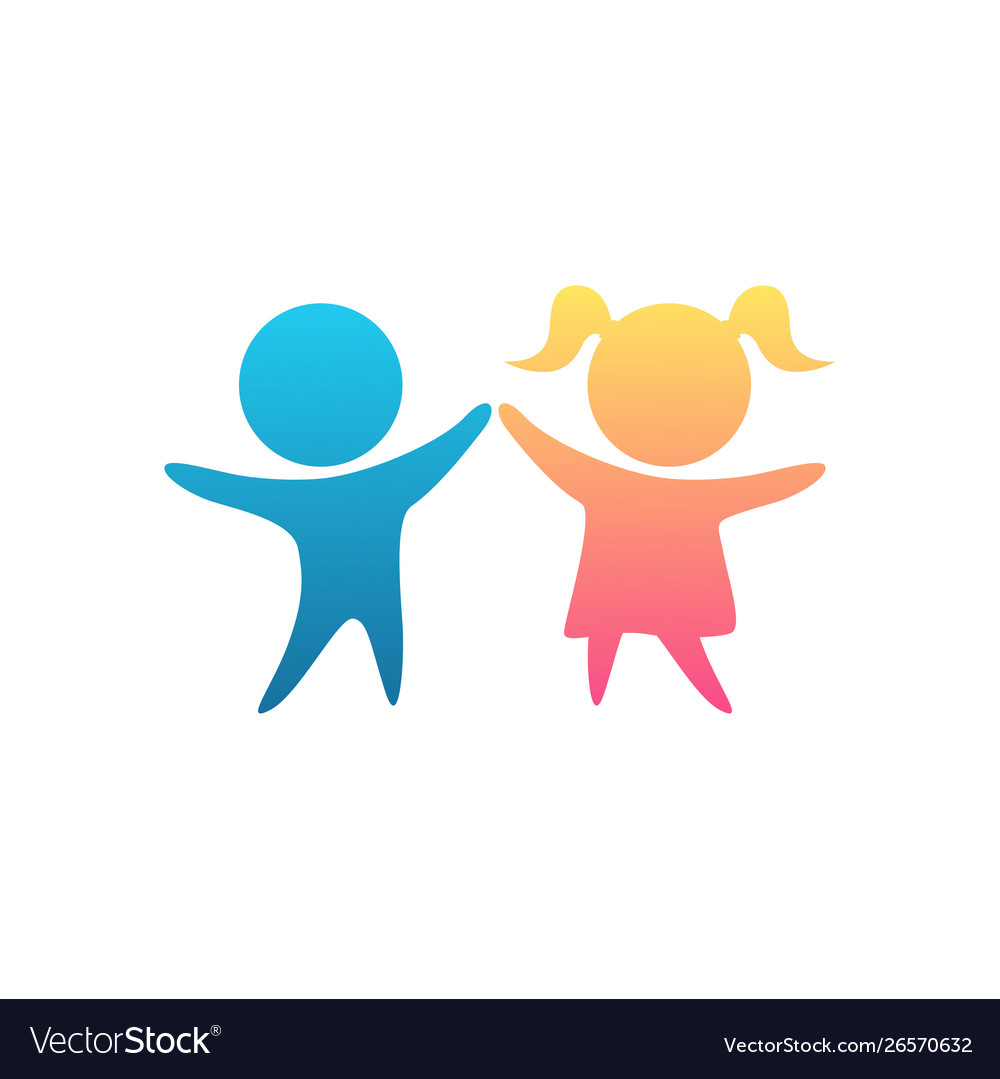 Literacy
Understanding the World
Mathematics
Comprehension
Re-read books to build up their confidence in word reading, their fluency and their understanding and enjoyment. 
Word Reading
Read words which include set 1+2 sounds. Read longer words. Read simple phrases and sentences. Read some set 1+2 tricky words. 
Writing
Write words which include set 1+2 sounds. Write longer words. 
Words are phonetically plausible. Write some set 1+2 tricky words. 
Write sentences which can be read back and by others. Begin to 
use capital letter and full stop. Read sentence back to check 
for accuracy and sense. All letters are correctly formed.
Past and Present
Comment on familiar situations in the past. Compare & contrast characters from stories & figures from the past.
People, Cultures and Communities
Draw information from a simple map. Understand that some 
places are special to members of their community. Recognise 
that people have different beliefs & celebrate special times in different ways. Recognise some similarities & differences 
between life in this country and others and between 
environments.
The Natural World
Explore the natural world around them, making 
observations and drawing animals & plants. Understand 
effects of changing seasons on the natural world.
Technology* 
Develop digital literacy skills to interact with 
technology. Use the internet to retrieve info.
Numbers
            Count objects, actions & 
          sounds. Subitise. Link 
        numerals with its cardinal 
      value. Count beyond 20. 
    Explore the composition of 
  numbers to 10. Automatically recall
number bonds for numbers 0–10.
Number Patterns
           Compare numbers. Understand the one more/one less relationship between numbers. 
     
       Shape, Space and Measure*
     Compose and decompose shapes (recognise shapes have other shapes within it). Continue and create 
   repeating patterns. Compare length, weight and capacity.